Teacher notesYou may need the following resources for this lesson:
Glue 
Coloured paper/coloured card 
Colouring pencils 
Scissors 
Flash cards 
Rulers
Revision: a fun activity or a dreaded nightmare?
#creativeapproachtorevision
How could you consolidate and deepen your revision of a particular topic?
Design, create and play an 
interactive game!
STEP 1: DESIGN OR PLAN YOUR GAME
Questions to consider whilst planning your game design: 

What topic are you revising? 
What are the key aspects/equations/facts/quotations of your chosen topic? 
How are you going to ensure your game tests the relevant material you need to revise?
How will your game stretch and challenge your understanding of the chosen topic? 
What kind of game are you going to design?
On whiteboards, you should briefly plan your game for 10 minutes!
#creativeapproachtorevision
[Speaker Notes: Teacher note: please guide students in choosing a specific topic for them to revise (e.g. solving equations (math); natural disasters (geography); the Black Death (history); effective use of body language (drama)]
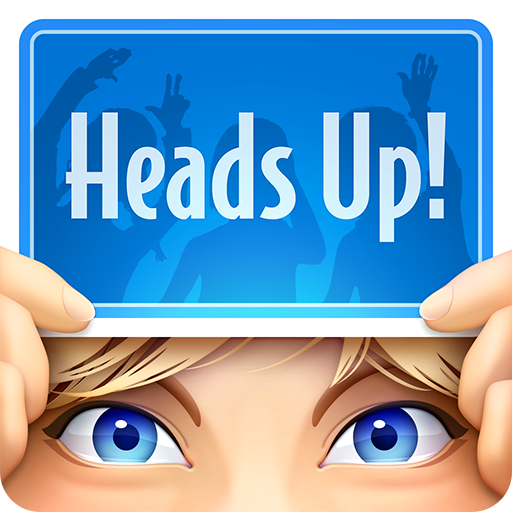 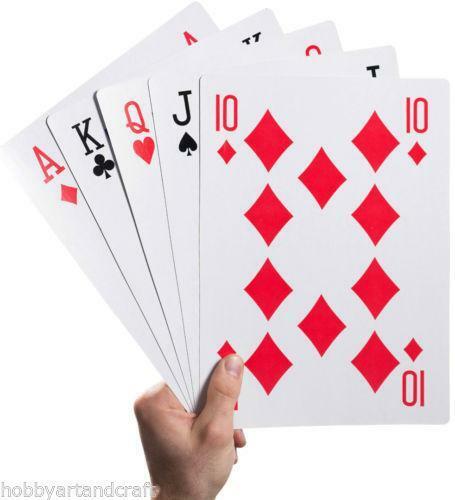 Could you use current games for inspiration?
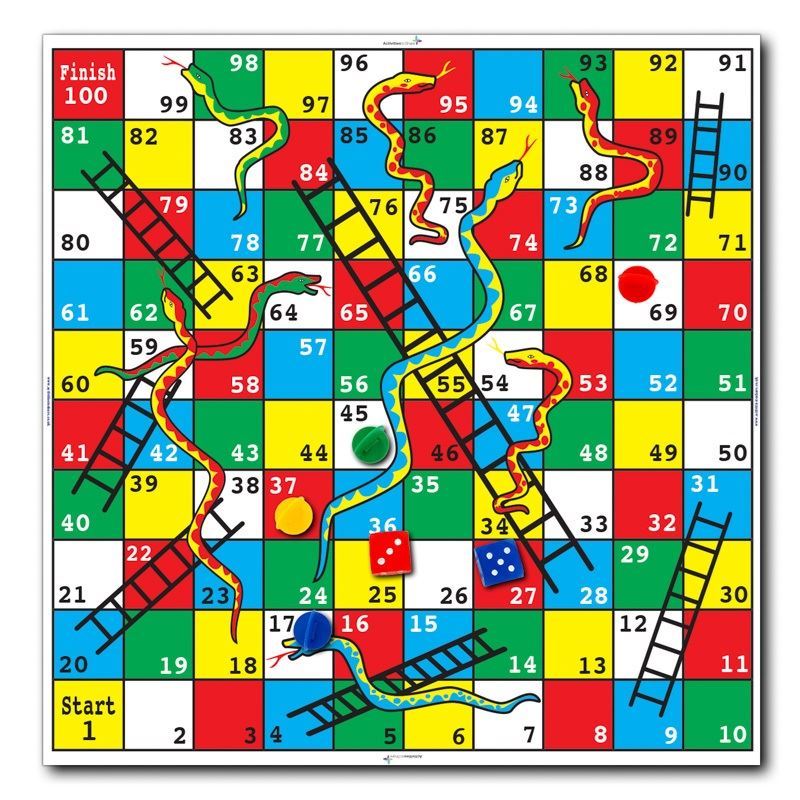 The Pirate Game
CHAllenge: Design a unique game for the revision of your chosen topic!
STEP 2: CREATE THE GAME
Please ensure you adhere to the following guidelines:
Collaborate effectively with your peers (revision does not have to be a solitary endeavour!)
Manage your time efficiently. 
When creating your game, ensure you write instructions so that others can play your game. 
Always keep the focus of this task, the revision of an important topic, in mind. 
You have 25 minutes to design your game.
How could the writing of instructions for your game deepen your learning?
#creativeapproachtorevision
Step 3: Play the game
After all of your hard work, it is now time to play the game!
You have 15 minutes to enjoy playing the newly designed games!
#creativeapproachtorevision
[Speaker Notes: Possible suggestions:
Students may play their own game or students can move around the room to play other games designed by their peers.]
Thinking time…
You have 5 minutes to reflect on your learning!
On a post it note, reflect on what you have learned from creating and playing the newly designed games. 

Questions to ponder: 
What have you learned from this process? 
Is this a revision method you hope to use in the future? 
How has your understanding of a particular topic improved?
#creativeapproachtorevision